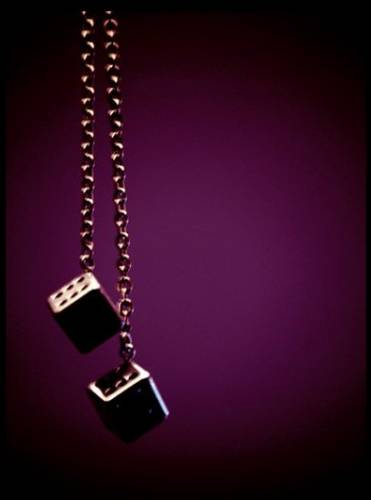 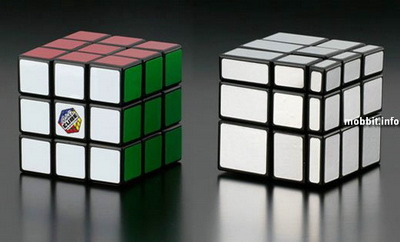 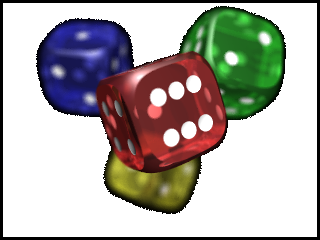 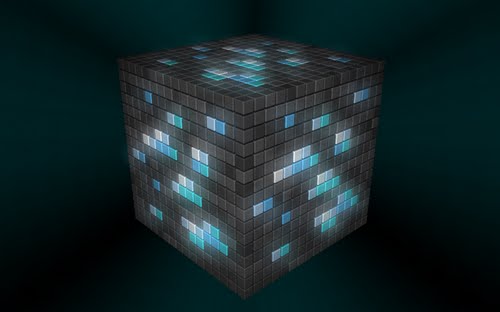 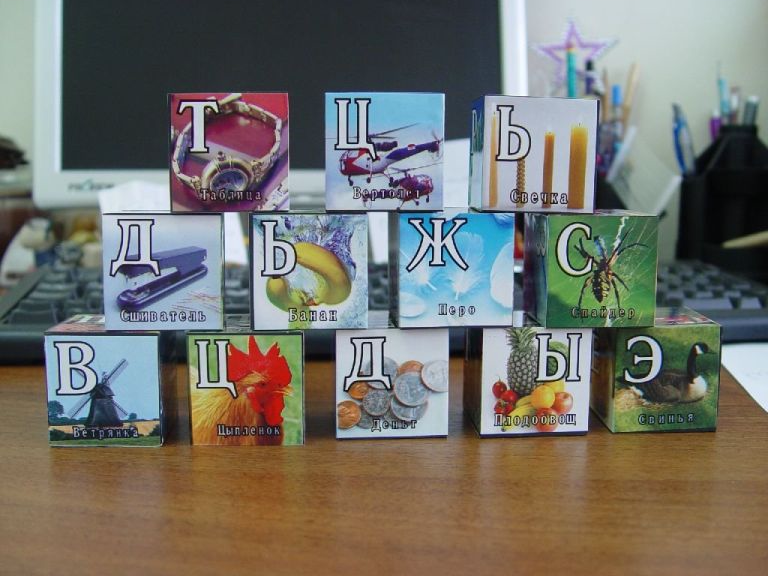 Прямоугольный параллелепипед         
Параллелепипед называется прямоугольным, если его боковые ребра перпендикулярны к основанию, а основания представляют собой прямоугольники.
Свойства прямоугольного параллелепипеда
10.  В прямоугольном параллелепипеде все шесть граней – прямоугольники. 
20.  Все двугранные углы прямоугольного параллелепипеда – прямые.
Длины трех ребер, имеющих общую вершину, называются измерениями прямоугольного параллелепипеда.
d
с
a
b
Планиметрия
Стереометрия
Квадрат диагонали прямоугольного параллелепипеда равен сумме квадратов 
трех его 
измерений.
В прямоугольнике квадрат диагонали равен сумме квадратов двух его измерений.
b
С
В
a
d
А
D
d2 =  a2 + b2
d2 =  a2 + b2 + с2
ОПРЕДЕЛЕНИЕ КУБА
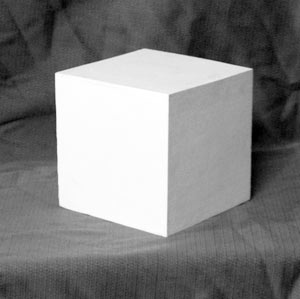 Куб  — это прямоугольный параллелепипед, все три измерения которого равны между собой
Сходства и отличия квадрата и куба
Сходства и отличия квадрата и куба
ОПРЕДЕЛЕНИЕ КУБА
Куб  — это геометрическое тело, каждая грань которого представляет собой квадрат (из словаря)
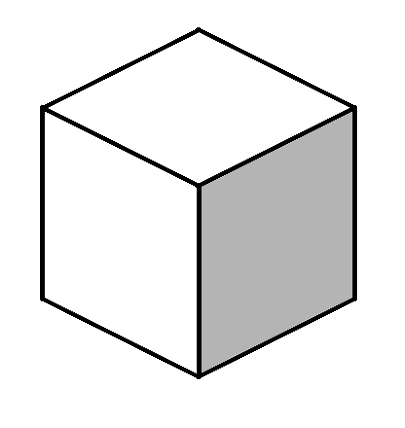 ОПРЕДЕЛЕНИЕ КУБА
Куб  — это правильный многогранник, каждая грань которого представляет собой квадрат (гексаэдр)
ЭЛЕМЕНТЫ КУБА
грань
вершина
ребро
ЭЛЕМЕНТЫ КУБА
Квадраты, из которых составлен куб, - это грани куба.
Стороны квадратов – рёбра куба. 
Концы рёбер – вершины куба.
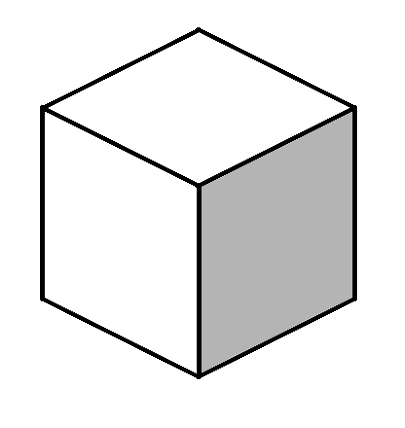 куб
ЭЛЕМЕНТЫ КУБА
У куба
8  вершин
6   граней
12  рёбер
грань
вершина
ребро
ДИАГОНАЛЬ  КУБА
Диагональ куба  - отрезок, соединяющий две противоположные вершины куба (наиболее удаленные друг от друга)
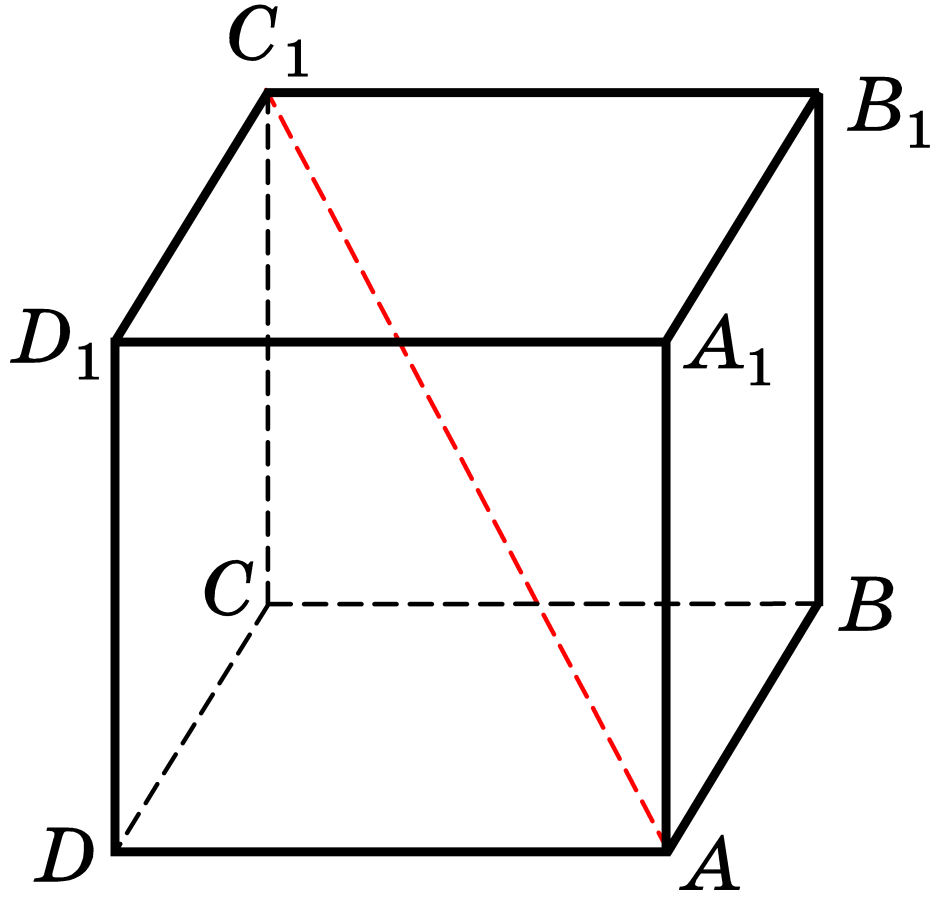 СВОЙСТВА  КУБА
D1
С1
Все ребра куба равны между собой
А1
В1
а
D
С
а
А
а
В
СВОЙСТВА  КУБА
Диагонали куба пересекаются в одной точке
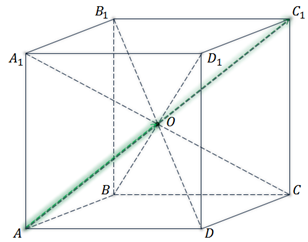 СВОЙСТВА  КУБА
Четыре сечения куба являются правильными шестиугольниками — эти сечения проходят через центр куба перпендикулярно четырём его главным диагоналям
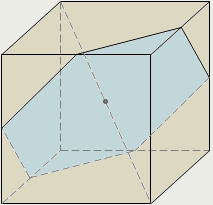 УГЛЫ  КУБА
Каждая грань куба — четырехугольник, всего у куба 24 плоских угла на поверхности. К каждому ребру примыкает две грани, которые образуют двугранный угол, и число таких углов соответствует числу граней — 12. Три грани, сходящиеся в каждой вершине, задают телесный угол, и таких углов 8. 
Итого куб имеет 44 угла: 24 плоских, 12 двугранных и 8 телесных.
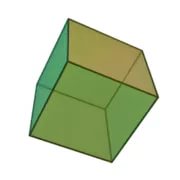 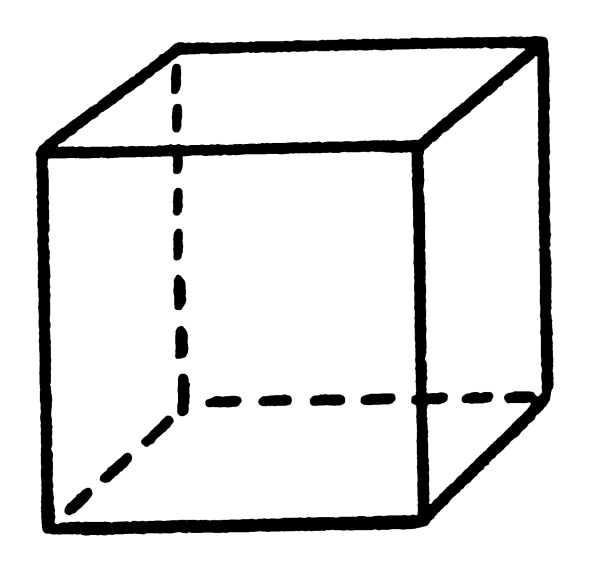 d = a  3
ФОРМУЛЫ  КУБА
Длина ребра – a

Длина диагонали – 

Радиус вписанной сферы – 

Радиус описанной сферы – 

Площадь боковой поверхности – Sбок=4a2 

Площадь поверхности - S=6a2
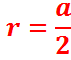 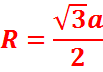 d =   3a2
d =  a    3
d = a  3
Ответ: d = a   3
№ 188.
Ребро куба равно а. Найдите диагональ куба.
Решение:
d2 =  a2 + b2 + с2
D1
С1
d2 =  3a2
А1
В1
а
D
С
а
А
а
В
D1
Задача 
 Длина ребра равна 4см. Найдите длину диагонали.
С1
А1
В1
4
D
С
4
А
4
В
ПРИМЕНЕНИЕ КУБА
Кубик Рубика - механическая головоломка, изобретенная в 1974 г. венгерским скульптором и преподавателем архитектуры Эрнё Рубиком. Головоломка представляет собой пластмассовый куб, составленный из 26 кубиков меньшего размера, способных вращаться вокруг невидимых снаружи осей
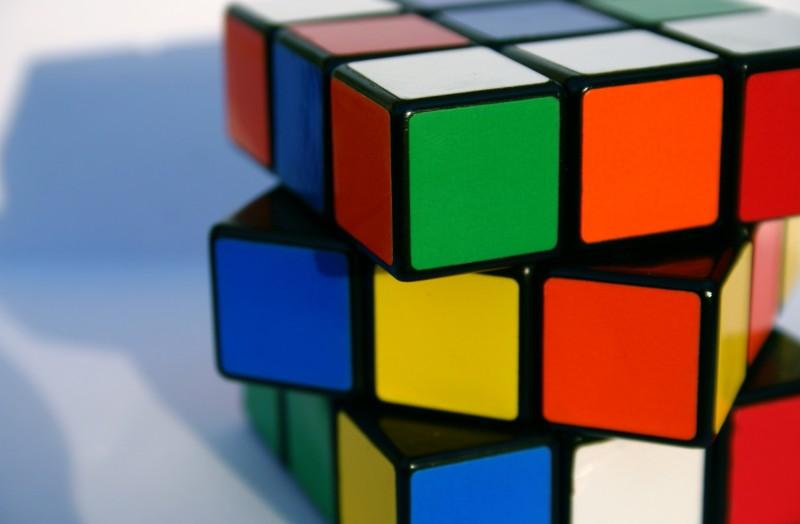 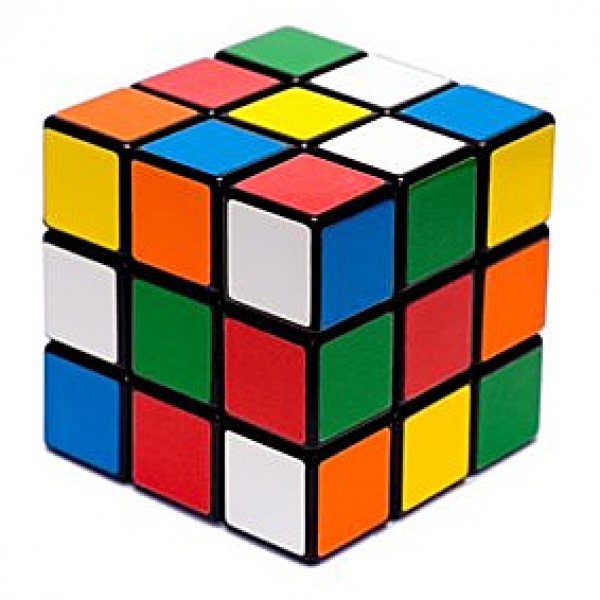 ПРИМЕНЕНИЕ КУБА
«Квадратный арбуз». Японские ученые научились выращивать арбузы в форме куба, поэтому его легко перевозить и резать. Делается это очень просто: пока арбузик еще маленький, его помещают в специальный кубический каркас. А пока арбуз растет, он заполняет собой весь объем каркаса и приобретает кубическую форму
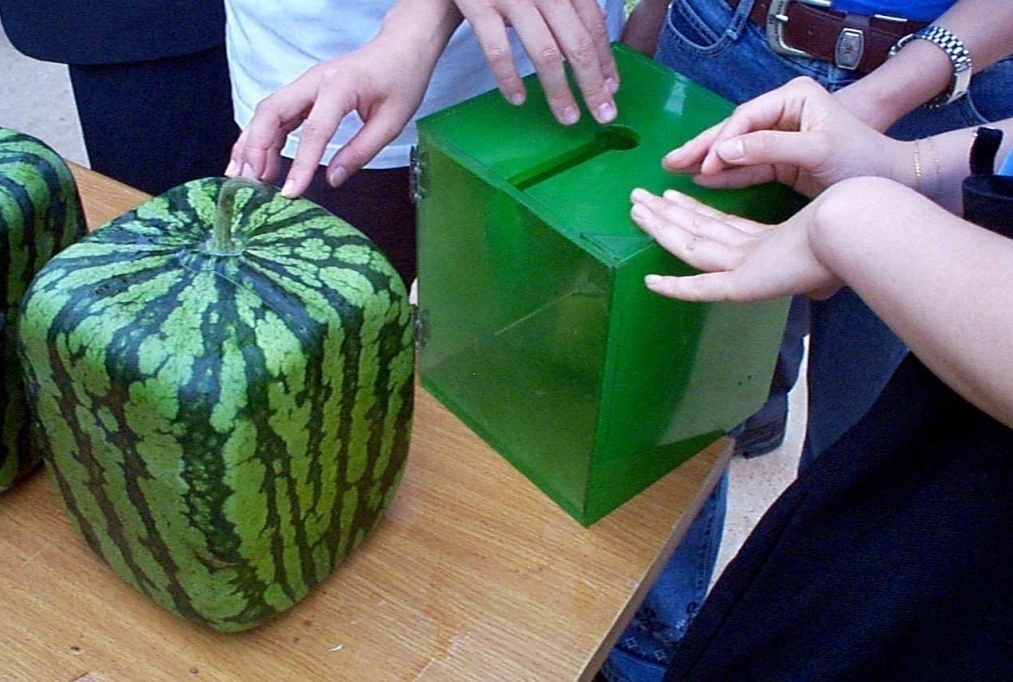 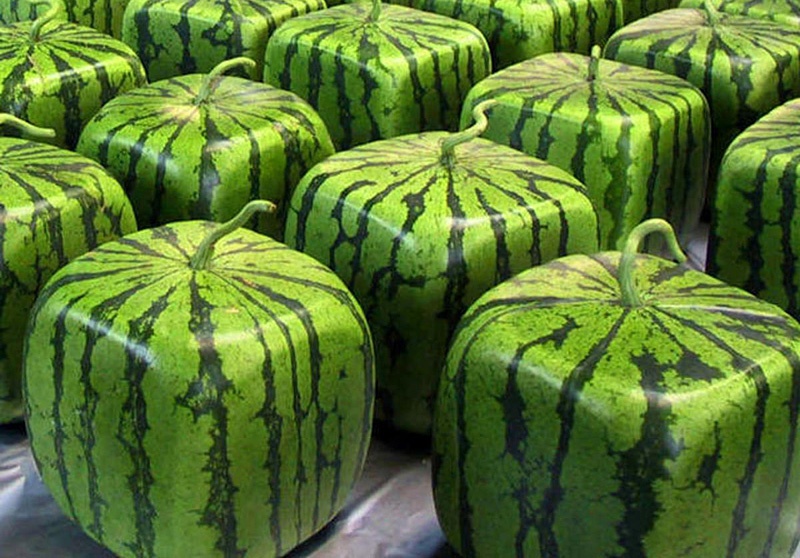 ПРИМЕНЕНИЕ КУБА
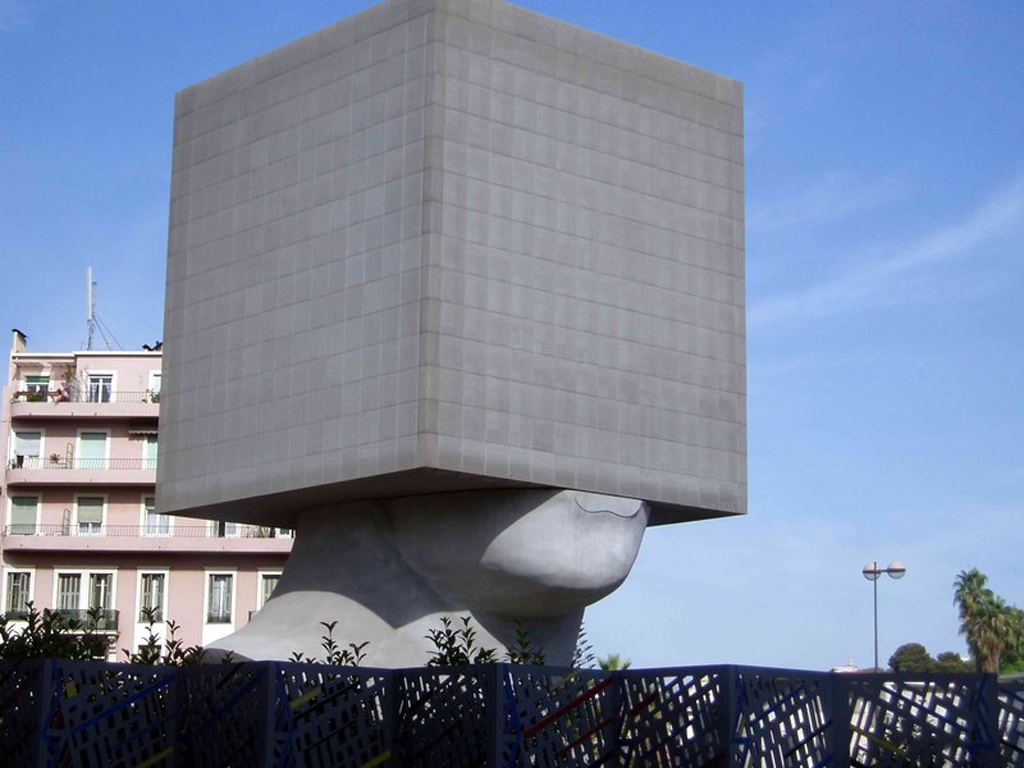 Памятник Голова – Куб во Франции
КУБ В АРХИТЕКТУРЕ
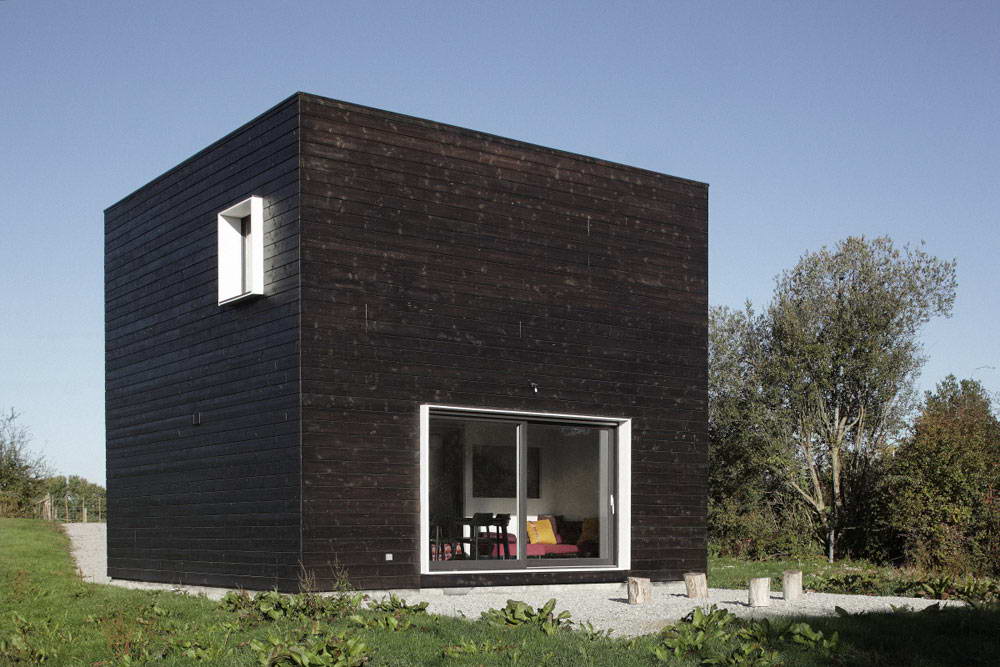 «Черный дом» во Франции
КУБ В АРХИТЕКТУРЕ
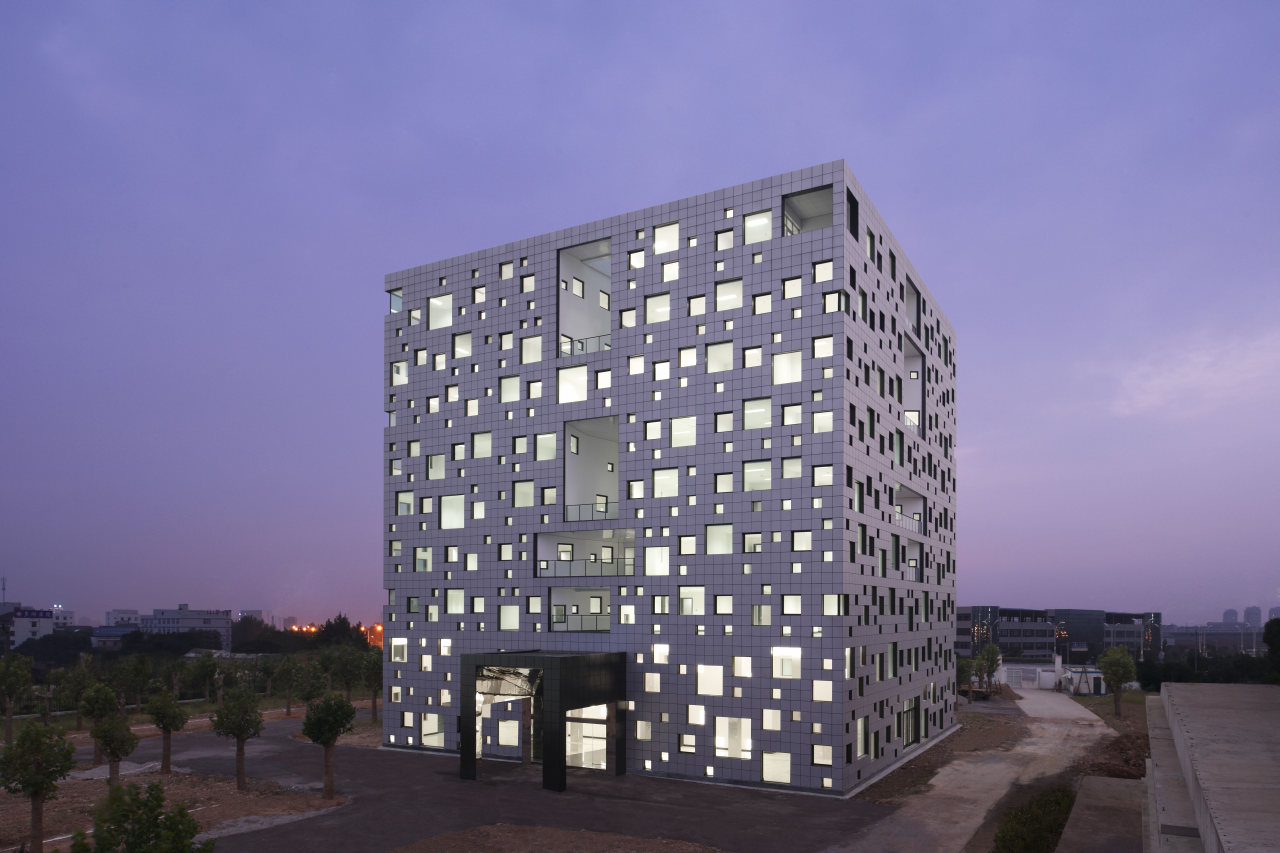 Комплекс CUBE TUBE в Китае
КУБ В АРХИТЕКТУРЕ
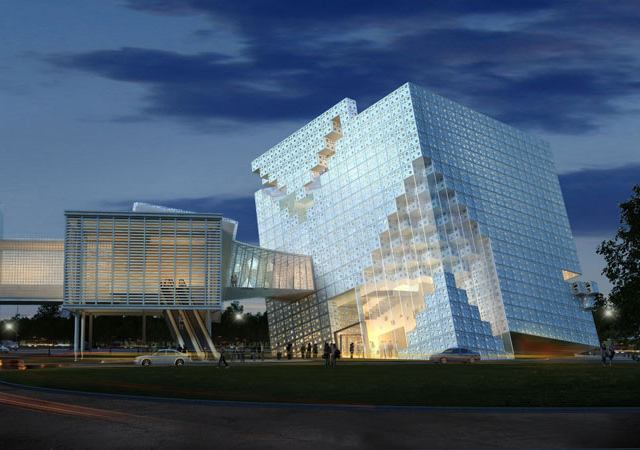 Офис – куб CUBE в Научном парке Гонконга
КУБ В АРХИТЕКТУРЕ
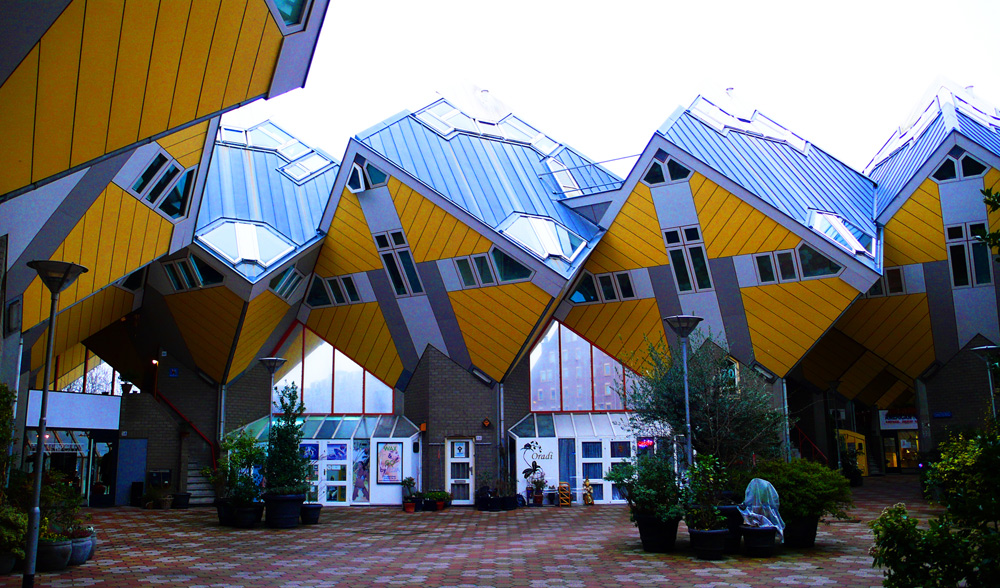 Кубические дома Пита Блома
ПРИМЕНЕНИЕ КУБА
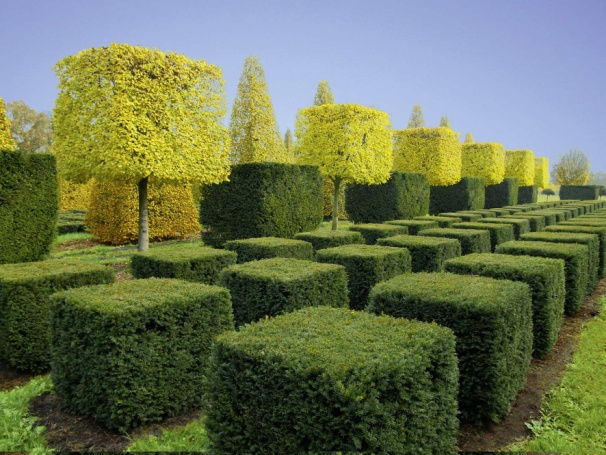 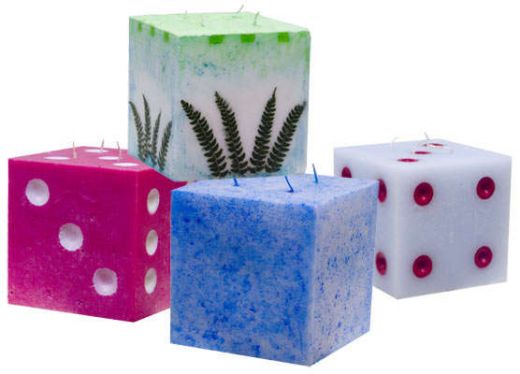 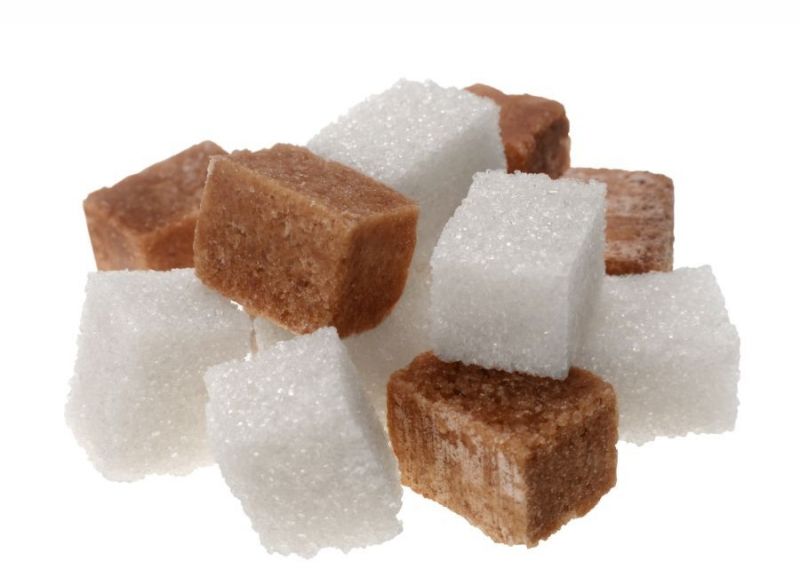 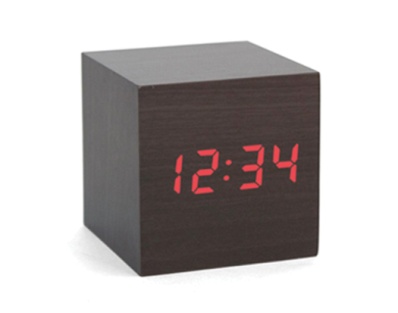 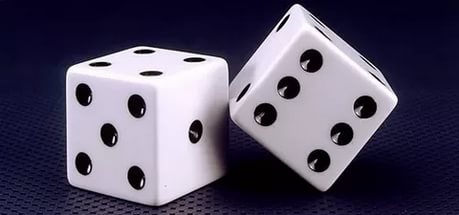 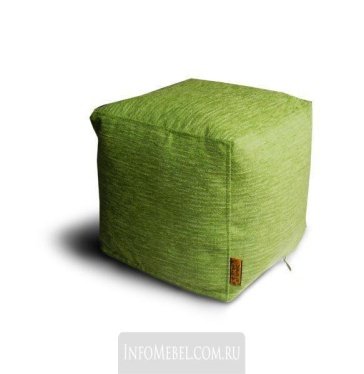 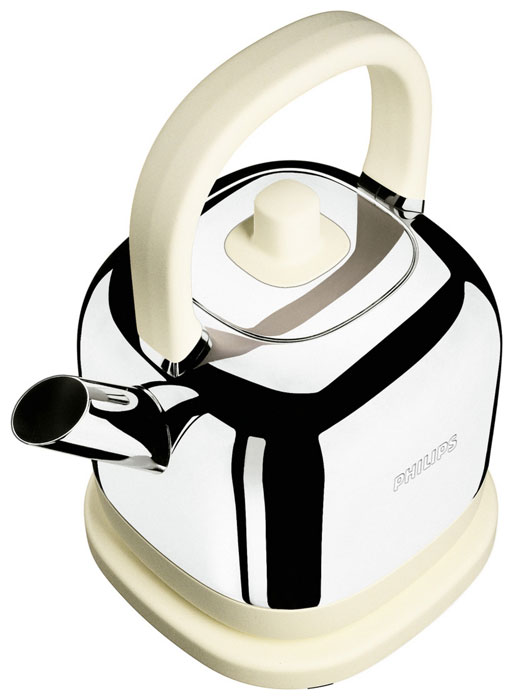 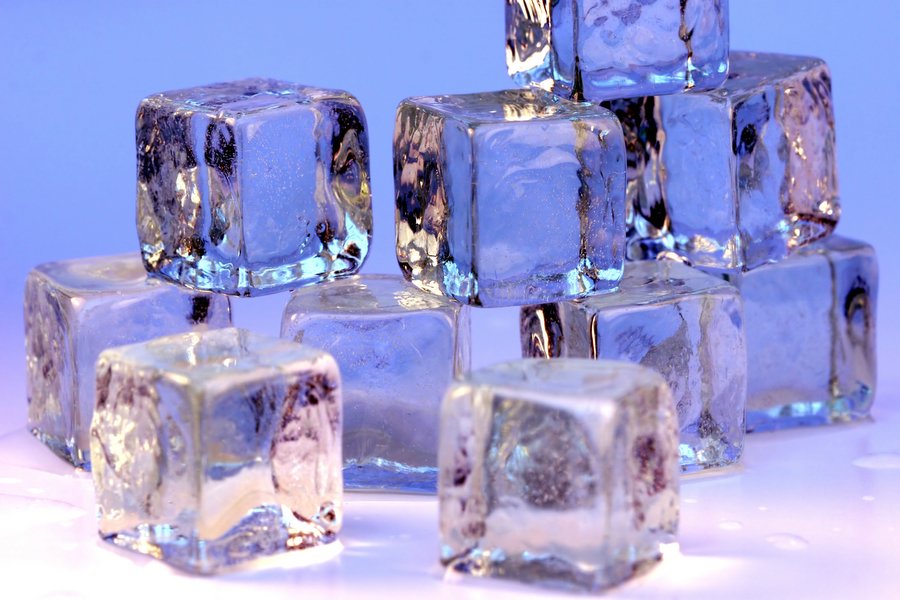 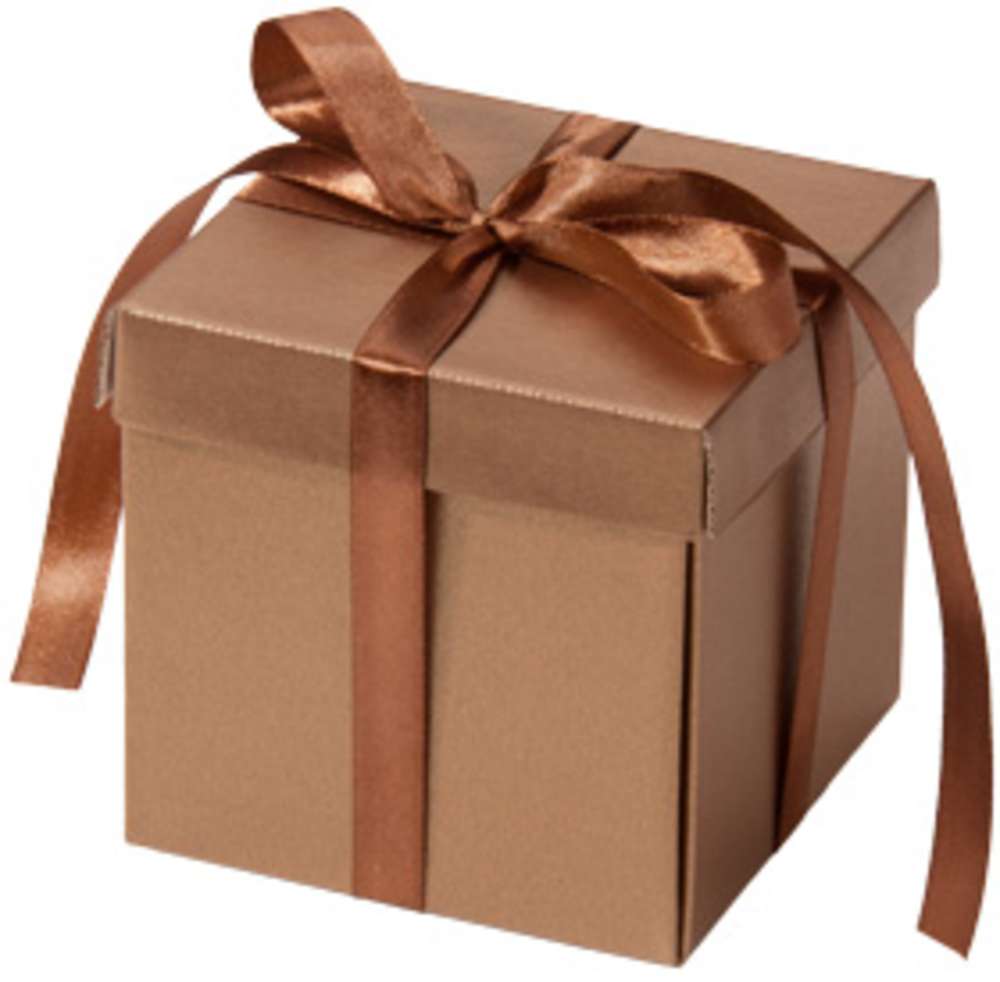 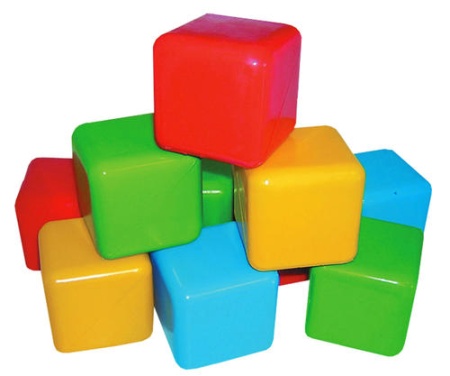 ВОПРОСЫ ПО ТЕМЕ: «КУБ»
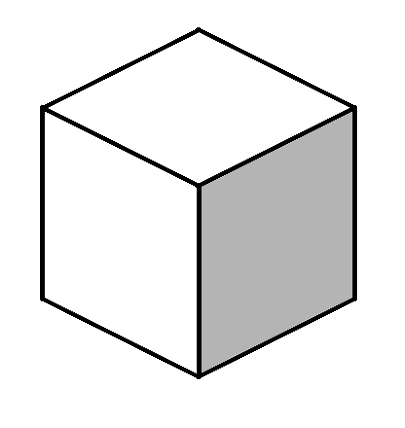 1) Сколько 	ребер у 	куба?
ВОПРОСЫ ПО ТЕМЕ: «КУБ»
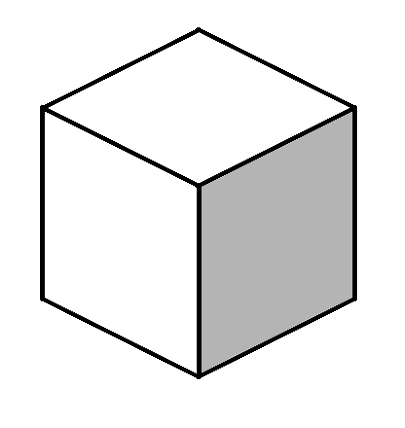 2) Сколько 		вершин у 	куба?
ВОПРОСЫ ПО ТЕМЕ: «КУБ»
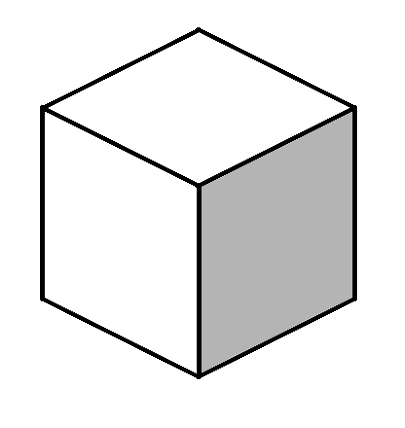 Сторона куба равна 6см. Чему равна площадь поверхности куба?
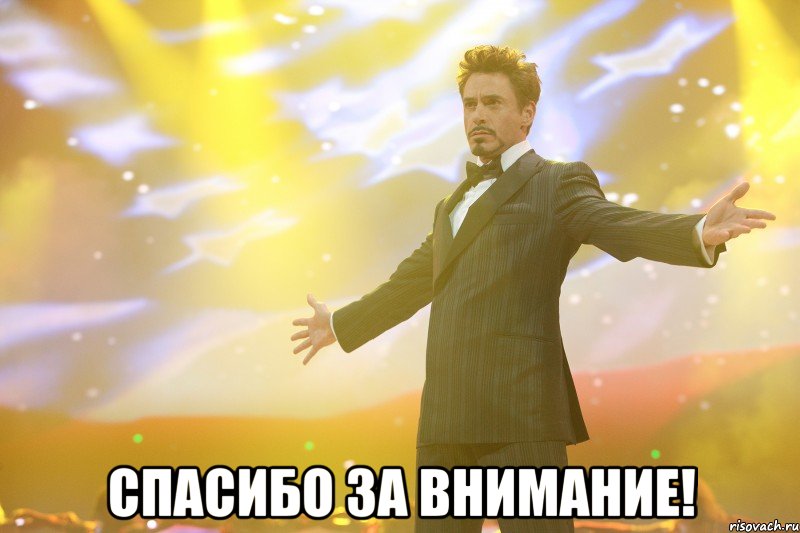